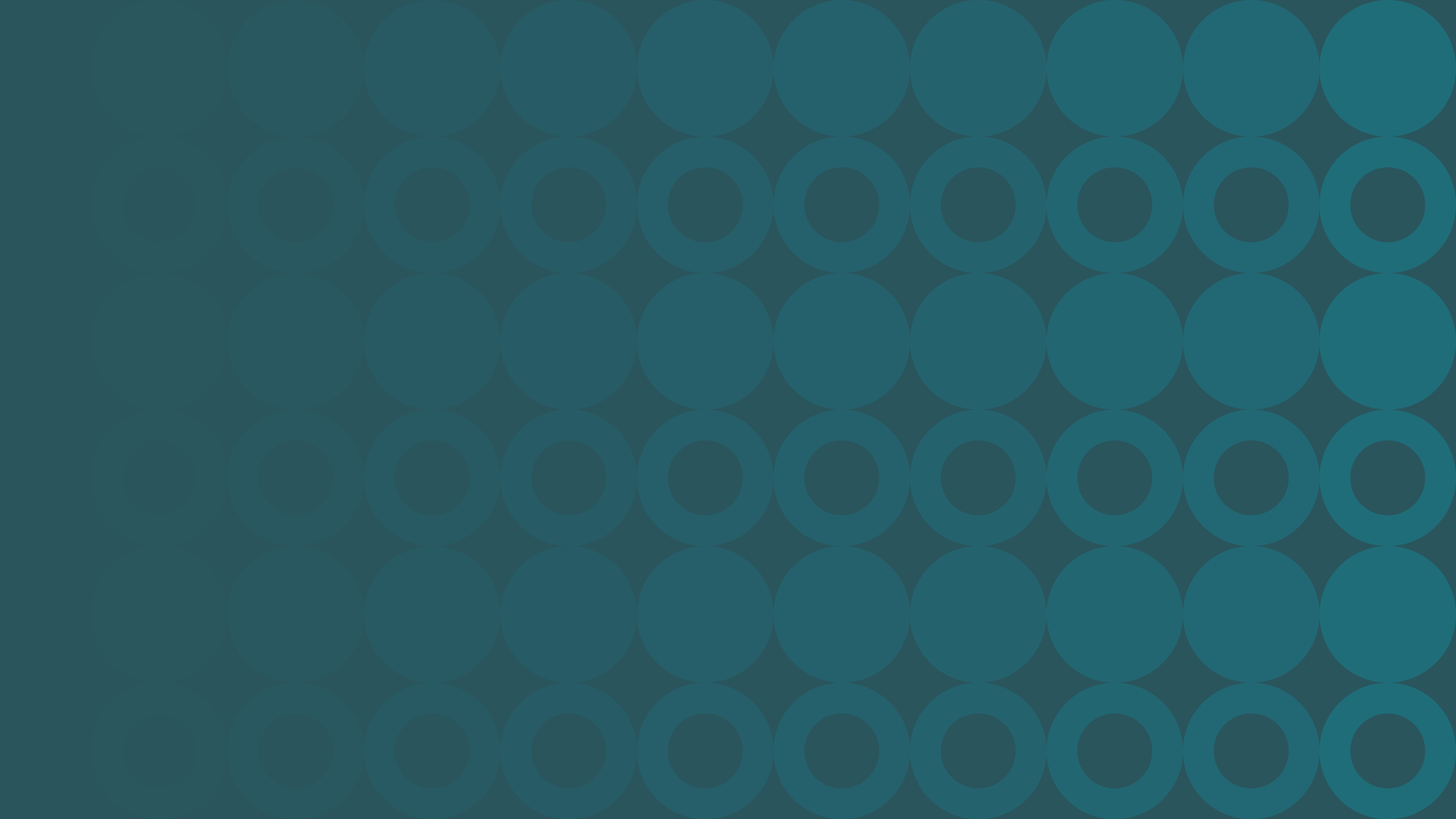 Lindrende behandling 2024
06.02.24
Målsetting
Gjøre hverdagen enklere for ansatte og ledere i helsetjenesten
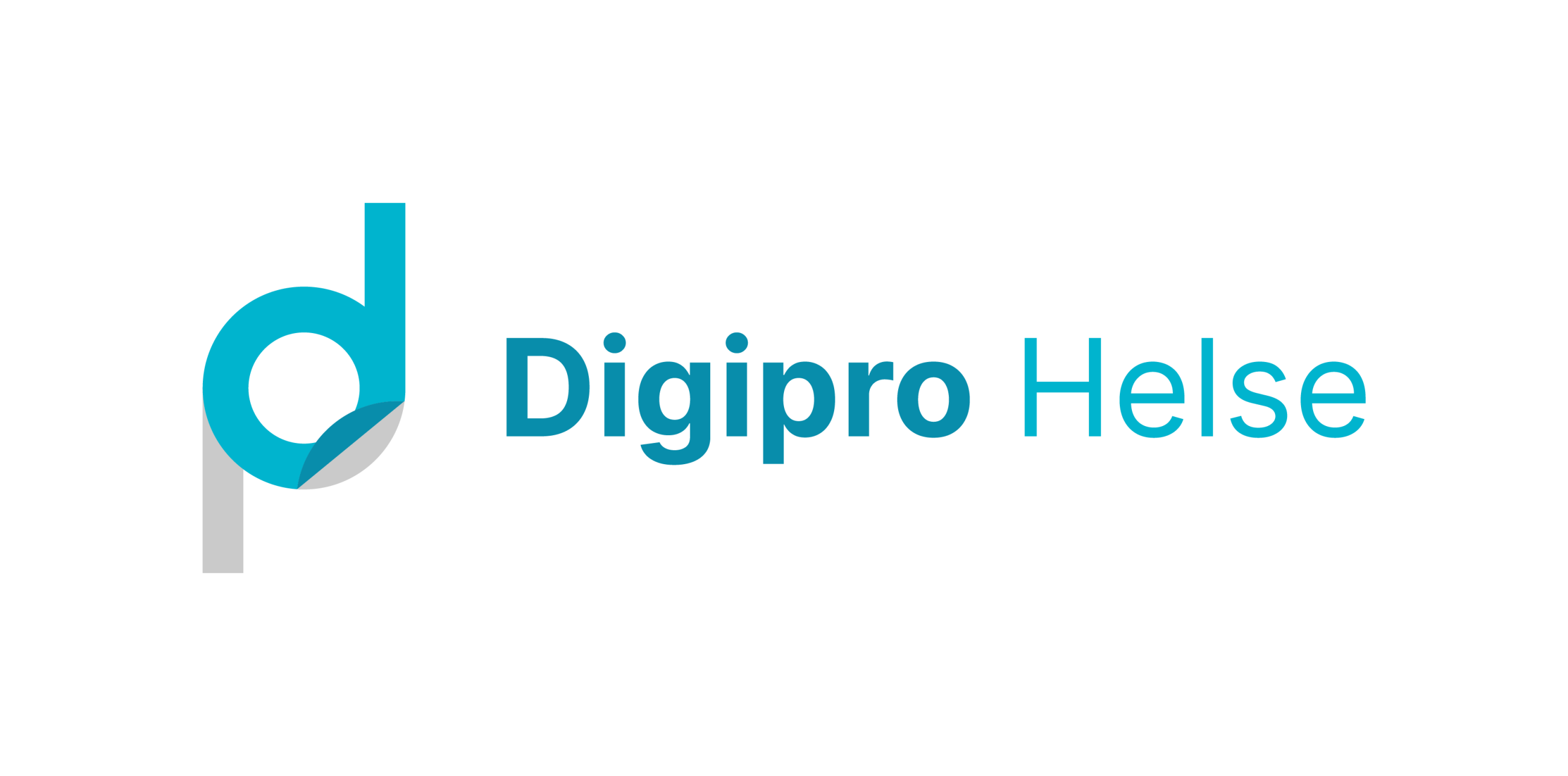 Dagen i dag
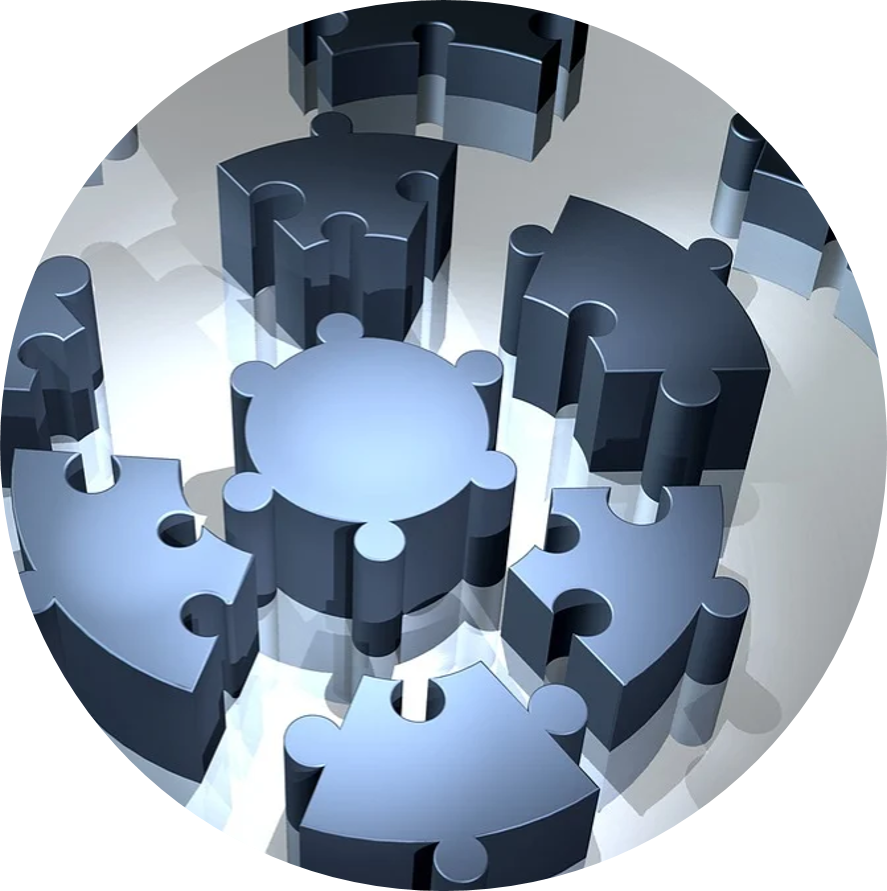 Status i egen kommune
Seksuell helse
Status pakkeforløp hjem
Lindrende behandling flykninger
PLO meldinger
Lokale utfordringer
Samarbeid på tvers av kommunene
Prosjektplan
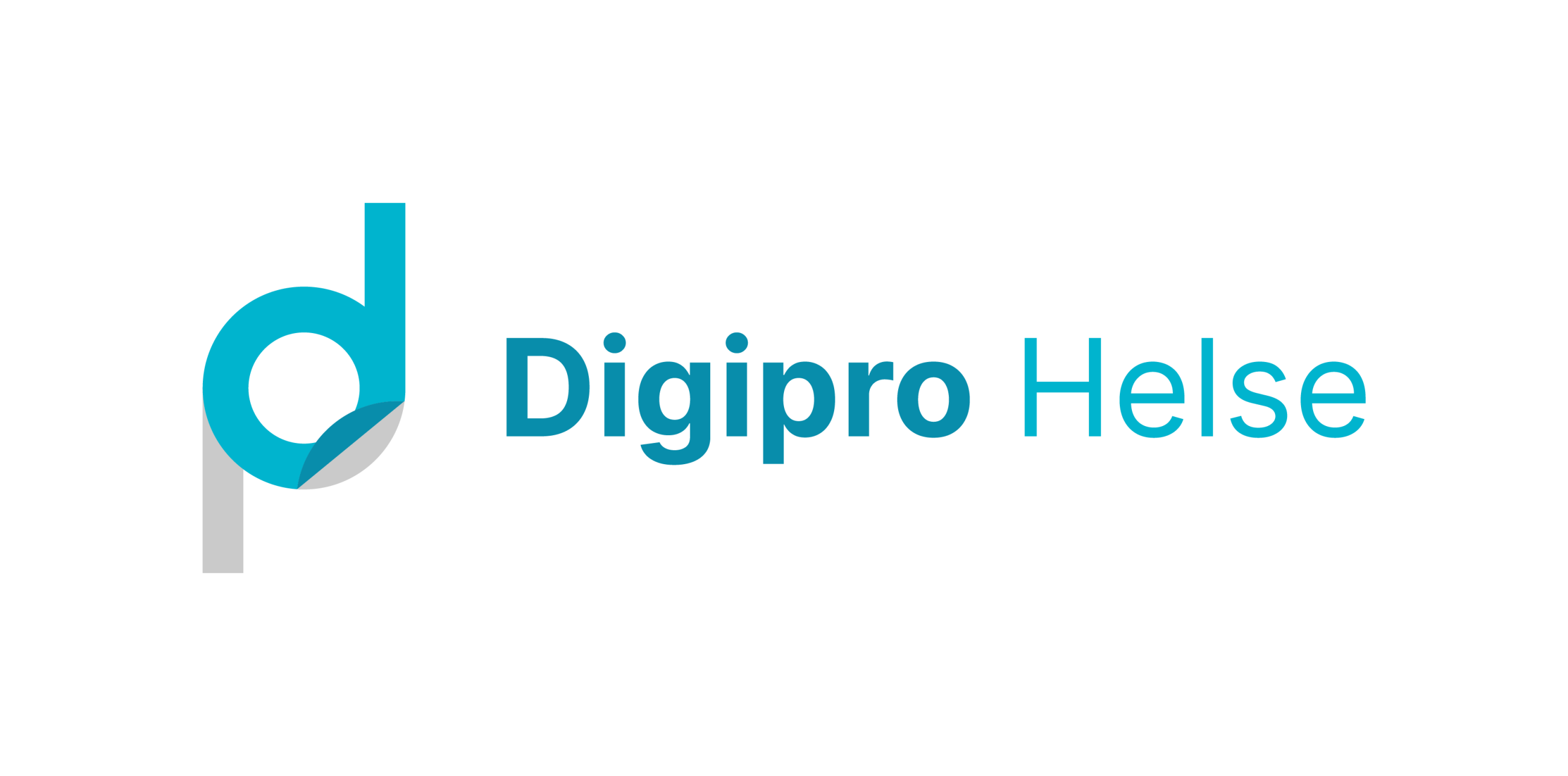 Status i egen kommune
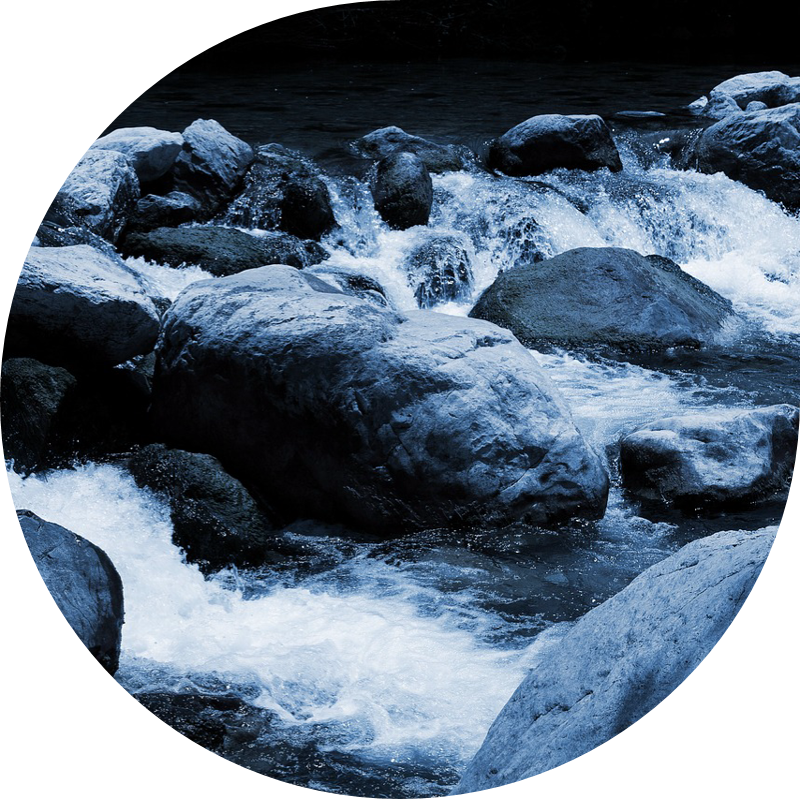 Status og aktuelle utfordringer i din kommune
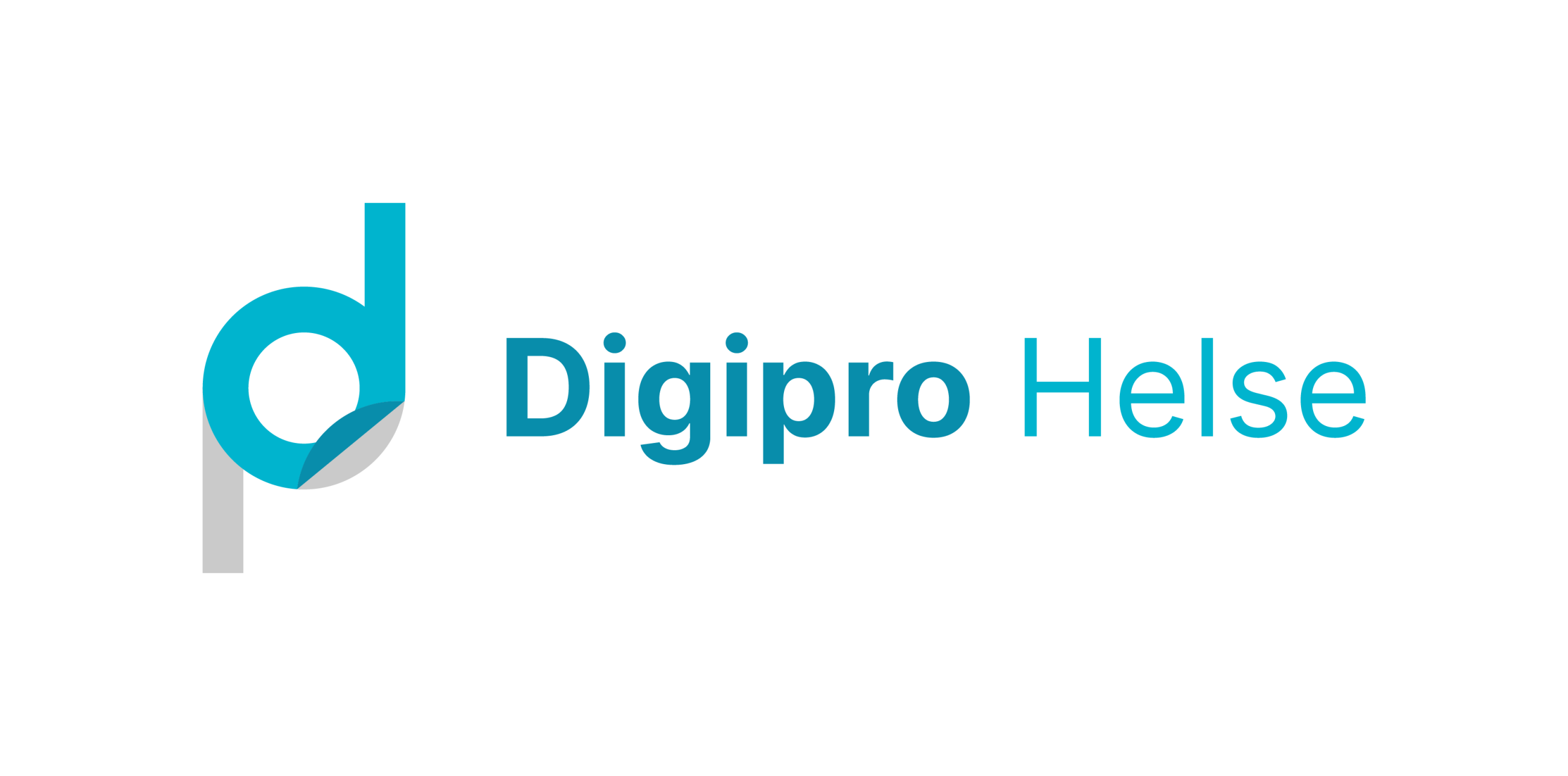 Seksuell helse
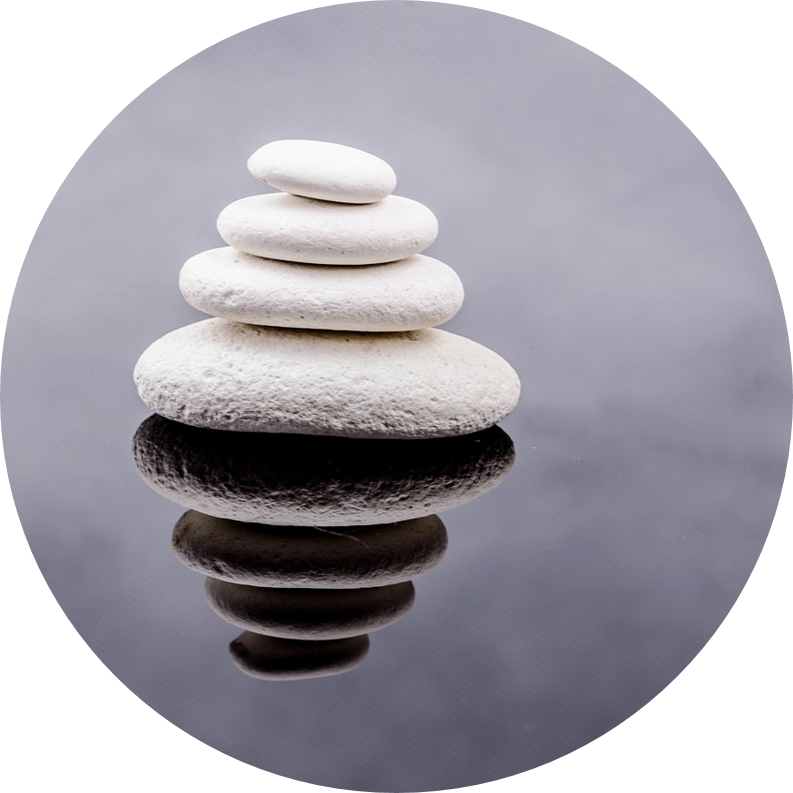 Behov for mer kompetanse?
Ann Rita Vestvatn
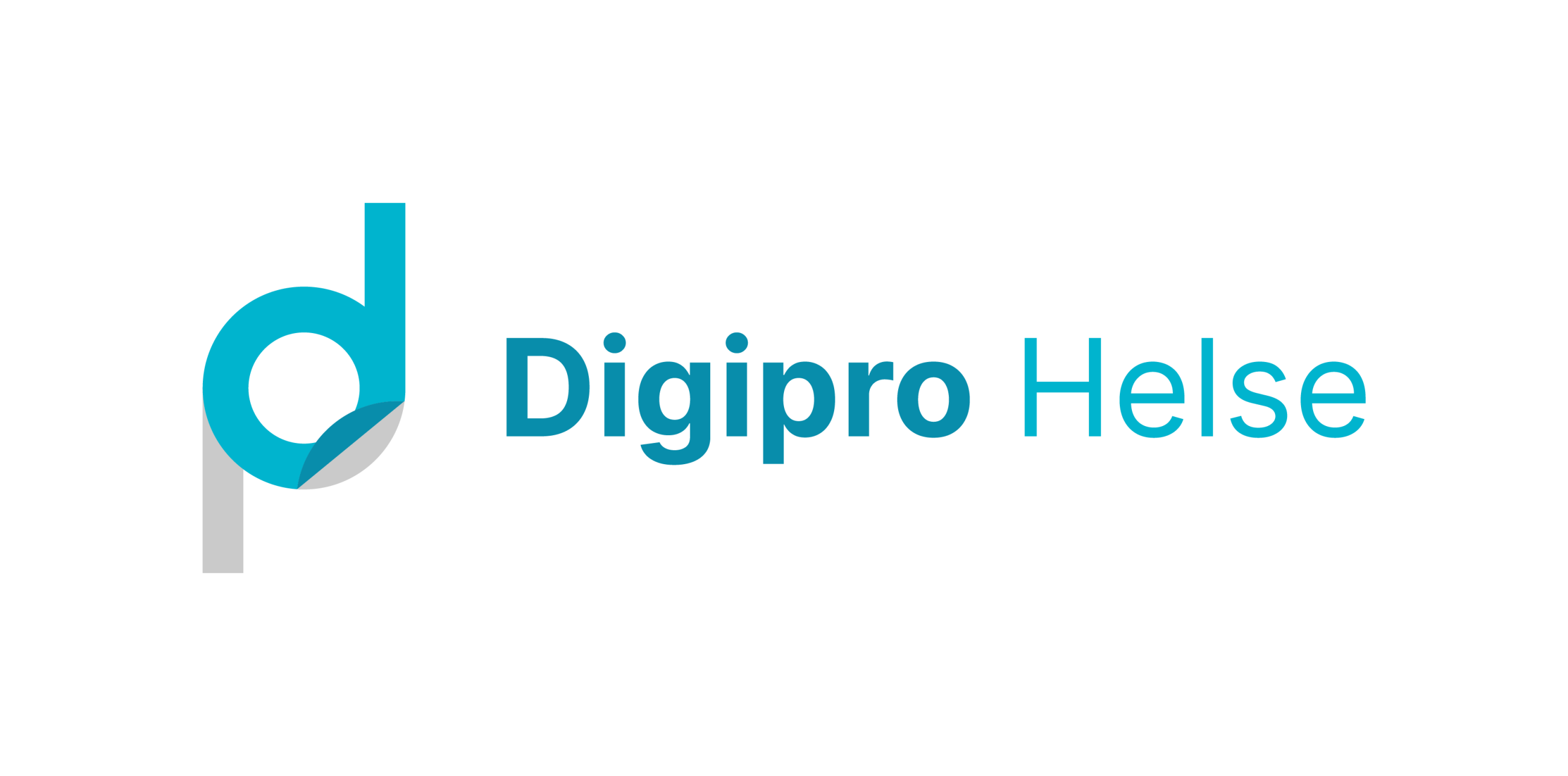 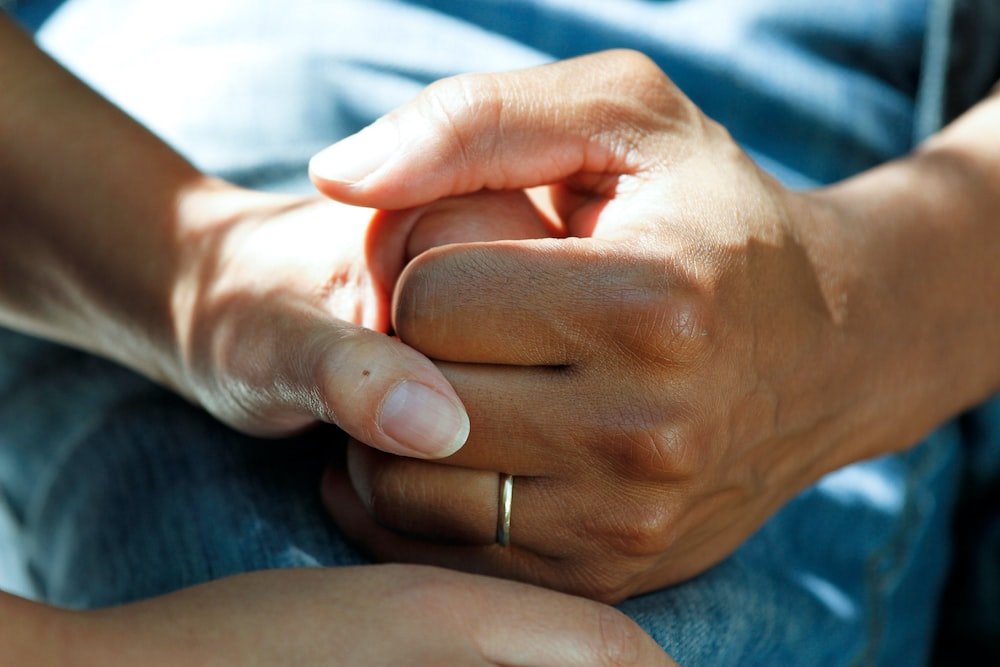 Status pakkeforløp hjem
Hva har fungert?
Hva kan bli bedre?
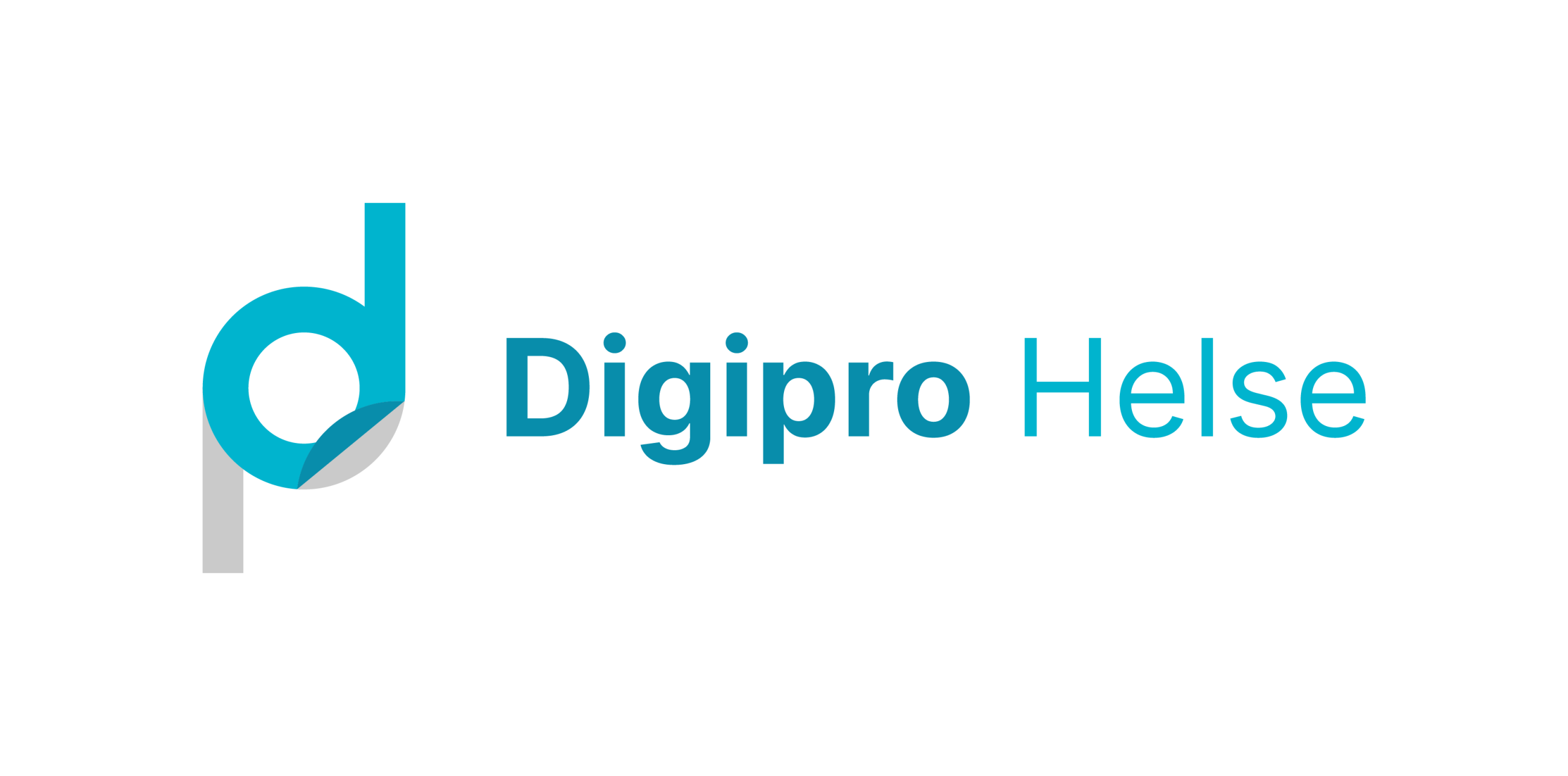 Lindrende behandling flykninger
Case fra Beiarn
Kommunikasjon
Kultur
Dobbel krise?
Medikamenter
https://www.helsedirektoratet.no/veiledere/helsetjenester-til-asylsokere-flyktninger-og-familiegjenforente/tillegg/legemidler-ukrainsk-norsk
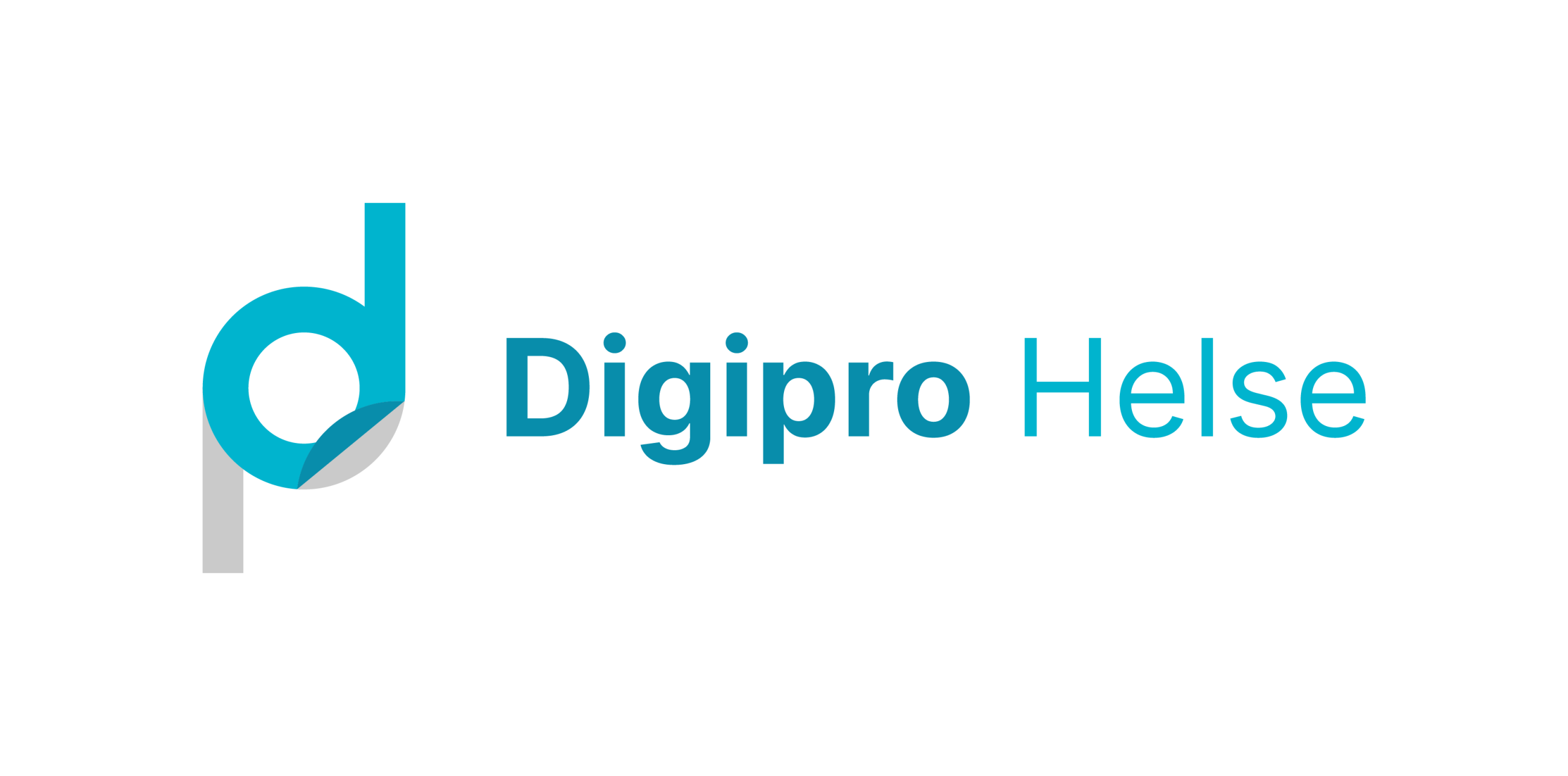 PLO meldinger
Samhandling med NLSH PLO- Sikring at meldinger blir fanget opp
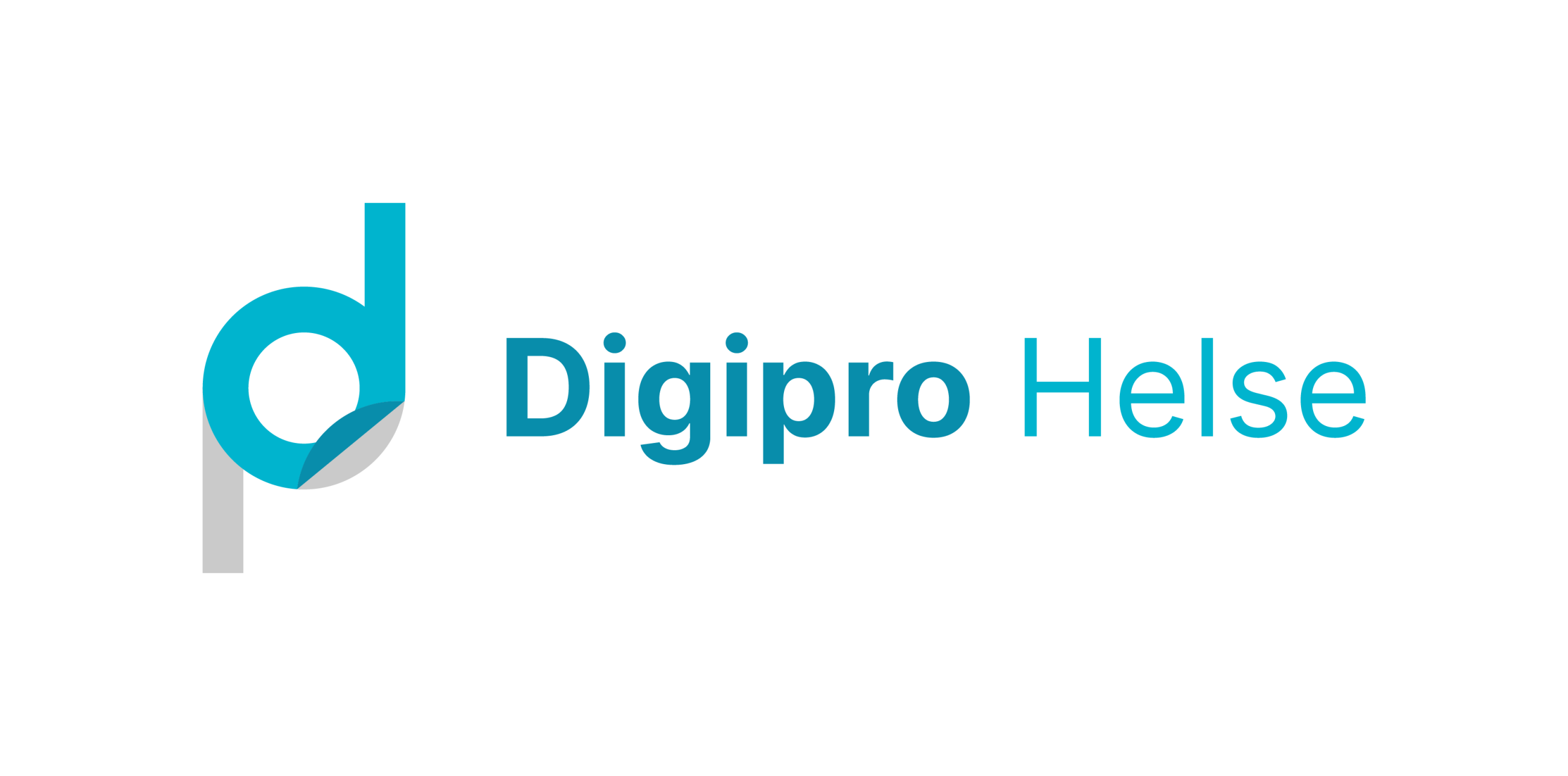 Videre behov i prosjektet
Lokale utfordringer i kommune
Hvilke utfordringer er størst i din kommune?
Hva kan gjøres for å løse det?

Samarbeid på tvers av kommunene
Eksisterende samarbeid?
Hva er fremtiden?
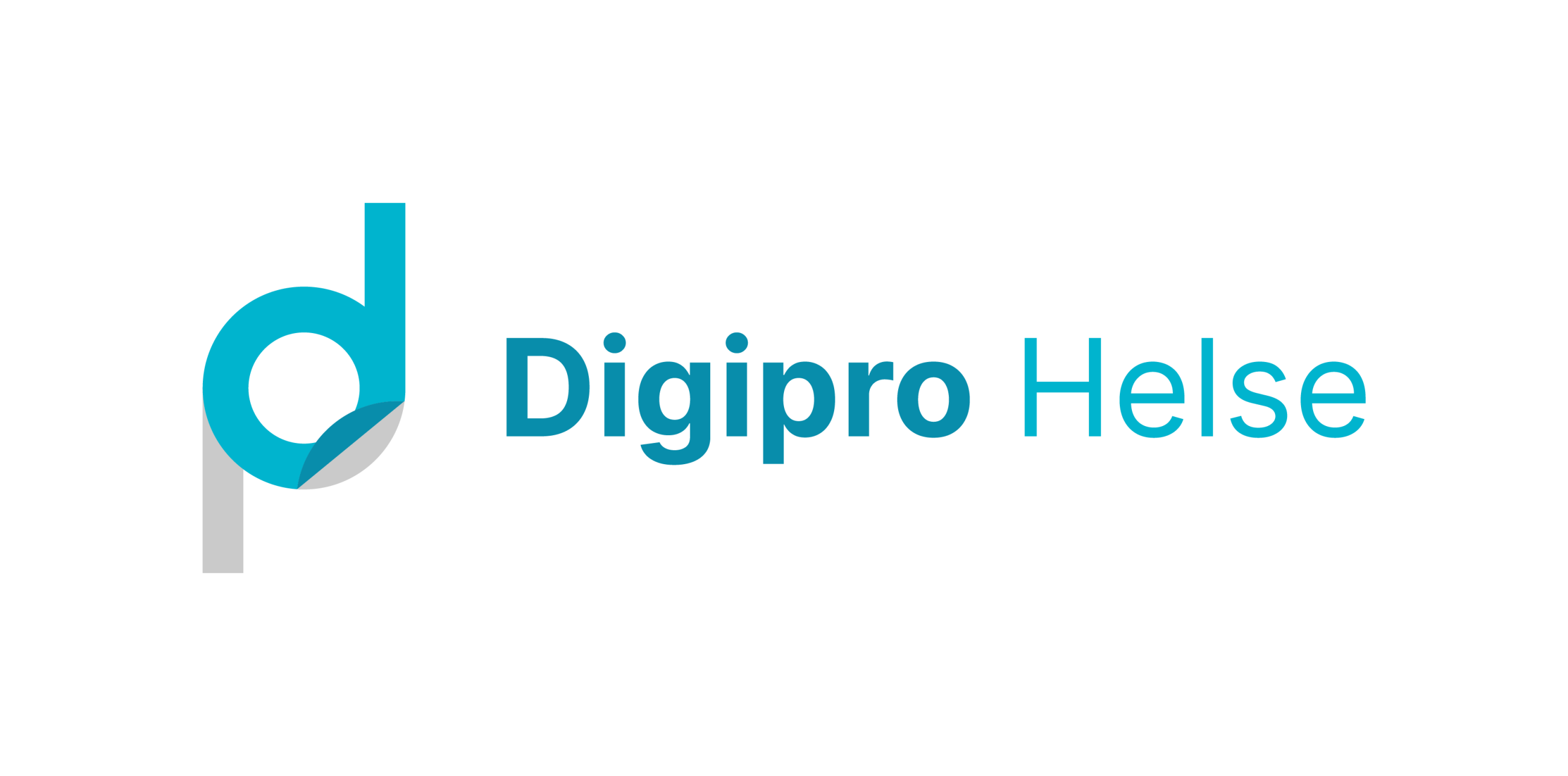 Prosjektplan
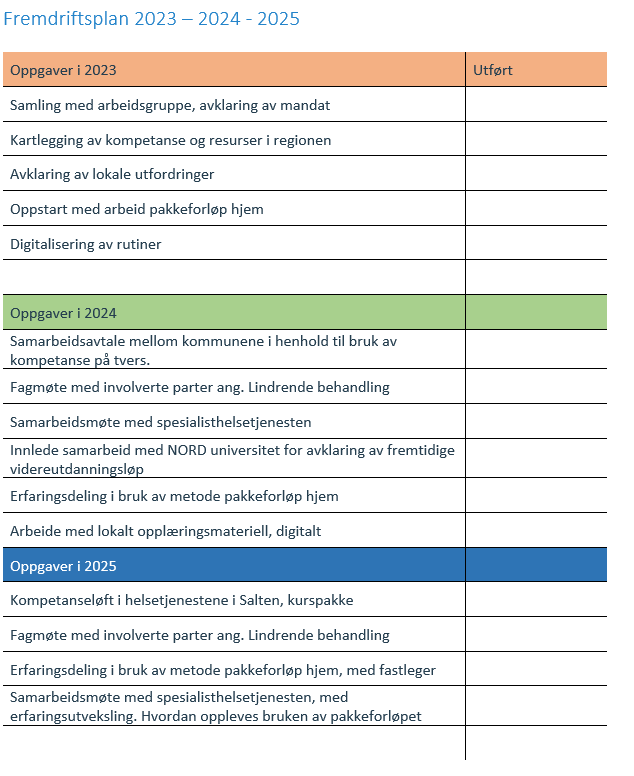 Mål:
Styrke kapasiteten til kommunene ved ufrivillig fravær eller sykdom.
Styrke kompetansen til alle deltakerkommunene.
Standardisering av metode for oppfølging av pakkeforløp hjem for pasienter med kreft.
Økt kompetanse i fagfeltet lindrende behandling.




Videre behov og fokusområder....
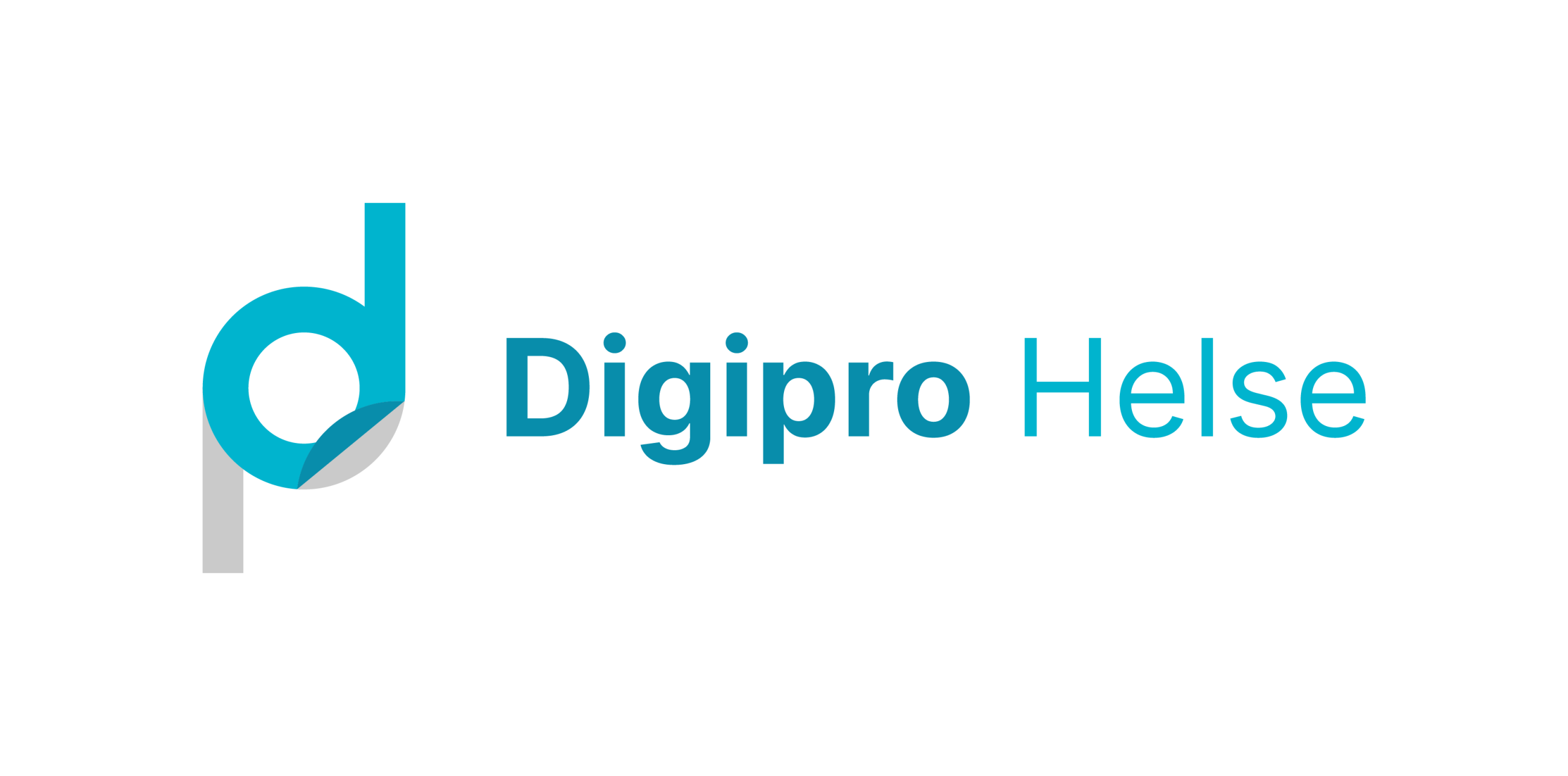 [Speaker Notes: https://digiprohelse.sharepoint.com/:w:/s/Dokumentsamarbeid/EZiLvuSwLF1OuCE8HU2fcBkB9ZnvOMmw1hlGYqVurkFfVw?e=3qBZ8Z]